BLOOD DISORDERS
By J. Siwoi
COURSE OUTLINE
Course objectives
Review of anatomy and physiology of blood
Hematologic studies
Conditions
Anaemia
Sickle cell anaemia
Leukaemia
Deep venous thrombosis
Haemophilias
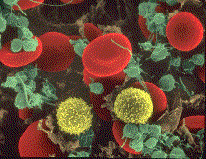 J.F. Thompson, Ph.D. & J.R. Schiller, Ph.D. & G. Pitts, Ph.D.
Overview: Composition of Blood
A liquid connective tissue
A mixture
the formed elements - living blood cells & platelets
the plasma – the fluid matrix
Denser and more viscous than water
due to dissolved ions & organic molecules, especially plasma proteins, and to the blood cells
composition and volume regulated by CNS & hormones
Temp - 38° C
pH - 7.4 (critical to be between 7.35 and 7.45)
Volumes differ between sexes, conditional on many factors
Females - average 4-5 L
Males - average 5-6 L
Anatomy and physiology
Blood is a connective tissue consisting of cells, surrounded by a liquid matrix(plasma), blood cells make up 45% and plasma 55% of total blood volume.total blood volume in adults is 5L.
Plasma- consists of 91% water, 7%proteins and 2% of other substances. plasma proteins include: albumin, globulin &fibrinogen
Cellular components include erythrocytes (red blood cells), leukocytes and lymphocytes (white blood cells), and platelets. 
These cells are derived from pluripotent stem cells in the bone marrow, a process known as hematopoiesis.
Blood cells
Red blood cells (erythrocytes)- These carry oxygen from the lungs to the rest of the body and carbon dioxide as a waste product, away from the tissues and back to the lungs
Normal are disk shaped (biconcave) which increases the surface area hence increased movement of gases into and out red blood cells. life span is 120 days.
98% of O2 is transported in combination with hemoglobin in red blood cells.
Erythropoeisis – is the process by which new red blood cells are produced.
Hemoglobin is the pigmented protein & main component of RBC. It is responsible for its red color. The are four globin bound to 4 heme. Each heme contain one iron atom and associated with each O2 molecule. Iron is necessary for O2 transport
The primary function of platelets, or thrombocytes, is blood clotting. Platelets are much smaller in size than the other blood cells.
White blood cells
The primary function is to fight infection. There are several types of white blood cells and each has its own role in fighting bacterial, viral, fungal, and parasitic infections. Types of white blood cells that are most important for helping protect the body from infection and foreign cells include the following:
Neutrophils
Eosinophils
Lymphocytes
Monocytes
Basophil
What is the function of blood?
1. Transport functions: It  carries O2 and nutrients to tissues and waste products of metabolism, e.g. CO2 and urea to lungs and kidney. hormones
2. Homeostatic functions: It distributes heat around the body from warmer organs, e.g. liver and gut to peripheral organs in order to maintain the body temperature constant.
3- Buffer functions: It keeps H+ concentration of extracellular fluid constant at pH of 7.4 by buffers like Hb, plasma proteins and bicarbonate
 4- Protective functions: Against infection by leucocytes and antibodies in the plasma. 
5- Clotting functions: Stops further loss of blood during injury
Hematologic studies
CBC
Peripheral blood smear
Complete blood count
	Identifies total number of blood cells(leucocytes,erythrocytes and platelets), and RBC indices, as well as the hemoglobin levels, hematocrit.
 hematocrit (percentage of blood consisting of RBCs
ct
Hemoglobin level- decreased in anaemia, increased in polycethemia.male- 13.5-17.5g/dl,female- 11.5- 15.5g/dl.
Mean corpuscular volume (MCV)- ndicates size of RBCs; very useful in differentiating types of anemia .normal 81–96 µm3
Prothrombin time- Measure time elapsed until clot forms; measures extrinsic and common pathways. increased in liver disease, DIC
International normalized ratio (INR)-A standard method of measuring PT independent of the thromboplastin reagent used in the test. Increased with anticoagulant excess and conditions that cause increased PT.
Haematological disorders
ANEMIA 
It is not a speciﬁc disease state but a sign of an underlying disorder.
 a condition in which the hemoglobin concentration is lower than normal, reﬂects the presence of fewer than normal RBCs within the circulation. As a result, the amount of oxygen delivered to body tissues is also diminished. There are many different kinds of anemia etiologic categories:
causes
• Loss of RBCs—occurs with bleeding, potentially from any major source, such as the gastrointestinal tract, the uterus, the nose, or a wound 
• Decreased production of RBCs—can be caused by a deﬁ- ciency in cofactors (including folic acid, vitamin B12, and iron) required for erythropoiesis; RBC production may also be reduced if the bone marrow is suppressed (eg, by tumor, medications, toxins) or is inadequately stimulated because of a lack of erythropoietin (as occurs in chronic renal disease).
 • Increased destruction of RBCs—may occur because of an overactive RES (including hypersplenism) or because the bone marrow produces abnormal RBCs that are then de- stroyed by the RES (eg, sickle cell anemia)
IRON DEFICIENCY ANEMIA
Results when the intake of dietary iron is inadequate for hemoglobin synthesis. Develops when body iron stores are depleted. 
			causes
1. Inadequate intake of iron (seen with vegetarian diets) 
2. Increased need for iron in the body –I.e  in children, adolescents, and pregnant women
III. Blood loss 
 from intestinal hookworm.
bleeding (from ulcers, gastritis, inﬂammatory bowel disease, or gastrointestinal tumors). 
premenopausal women is menorrhagia (excessive menstrual bleeding)
1V.Patients with chronic alcoholism often have chronic blood loss from the gastrointestinal tract, which causes iron loss and eventual anemia. 
V. malabsorption, as is seen after gastrectomy or with celiac disease
VI.Certain drugs, food and caffeinated drinks
Clinical Manifestations
Headache, dizziness, fatigue, tinnitus
Fast or irregular heart beat
Palpitations, dyspnea on exertion, pallor of skin and mucous membranes
Smooth, sore tongue; cheilosis (lesions at corners of mouth)
Pica (craving to eat unusual substances
Koilonychia (spoon-shaped fingernails)
In  children:irritability,poor cognitive function and decline in psychomotor development
Assessment and diagnostic findings
History taking and physical exam
Bone marrow aspiration
	There is complete absence of iron from stores  and erythroblasts.
	Erythroblasts are small and have a ragged cytoplasm
Labaratory tests
MCV and mean corpuscular hemoglobin reduced in relation to the severity of anemia
Diagnostic Evaluation
CBC and iron profile-there is decreased hemoglobin, hematocrit, serum iron, and ferritin; 
Determination of source of chronic blood loss may include sigmoidoscopy, colonoscopy, upper and lower GI studies, stool and urine for occult blood examination.
Medical Management
The cause of iron deﬁciency should be investigated. Stool specimens should be tested for occult blood. colonoscopy, endoscopy, or other examination of the gastrointestinal tract to detect ulcerations, gastritis, polyps, or cancer.
 Several oral iron preparations—ferrous sulfate, ferrous gluconate.
 In  cases, oral iron is poorly absorbed or poorly tolerated, or iron supplementation is needed in large amounts. intravenous or intramuscular administration of iron dextran may be needed. Several doses are required to replenish the patient’s iron stores.
Treat the underlying cause
Provide diet rich in iron I,e red meat, leafy vegetables
Nursing management
Health education especially in high risk groups
e.g. pregnant women
Nutritional counseling on Iron rich foods e.g.meat,liver,beans and leafy green vegetables
Health education on iron therapy compliance
Advice the patient to take iron supplement an hour before meals since iron is best absorbed in an empty stomach
It can be taken with food in case of side effects. It can also be taken in the liquid form though it stains the teeth. To avoid staining, advice the client/patient to use a straw or rinse the mouth with water after taking it.
Antacids and dairy products should not be taken together with iron because they diminish its absorption
To prevent gastrointestinal distress where more than one is prescribed a day, start with one tablet for few days, then increase to two
Nursing management
Increasing Activity Tolerance
Assess level of fatigue and normal sleep pattern; determine activities that cause fatigue.
Assist in developing a schedule of activity, rest periods, and sleep.
Encourage conditioning exercises to increase strength and endurance.
Maximizing Tissue Perfusion
Assess patient for palpitations, chest pain, dizziness, and shortness of breath; minimize activities that cause these symptoms.
Elevate head of bed and provide supplemental oxygen  .
Monitor vital signs and fluid balance.
MEGALOBLASTIC ANEMIA
The anemia caused by deficiencies of vitamin B12 or folic acid, both vitamins are essential for normal DNA synthesis.
 A megaloblast is a large, nucleated erythrocyte with delayed and abnormal nuclear maturation. 
PERNICIOUS ANAEMIA
A type of megaloblastic anemia associated with vitamin B12 deficiency.
PATHOPHYSIOLOGY
Vitamin B12 is necessary for normal DNA synthesis in maturing RBCs.
Normal gastric mucosa secretes a substance called intrinsic factor, necessary for absorption of vitamin B12 in ileum. If a defect exists in gastric mucosa, or after gastrectomy or small bowel disease, intrinsic factor may not be secreted and orally ingested B12 not absorbed.
Some drugs interfere with B12 absorption, notably ascorbic acid, cholestyramine, colchicine, neomycin, cimetidine, and hormonal contraceptives.
Primarily a disorder of older people
Clinical Manifestations
Pallor, fatigue, dyspnea on exertion, palpitations. May be angina pectoris and heart failure in the elderly or those predisposed to heart disease.
GI dysfunction- sore mouth, glossitis, anorexia, nausea, vomiting, loss of weight, indigestion, epigastric discomfort, recurring diarrhea or constipation.
Of neuropathy (occurs in high percentage of untreated patients) paresthesia that involves hands and feet, gait disturbance, bladder and bowel dysfunction.
Diagnostic Evaluation
CBC and blood smear decreased hemoglobin and hematocrit; marked variation in size and shape of RBCs with a variable number of unusually large cells
Folic acid (normal) and B12 levels (decreased).
Gastric analysis volume and acidity of gastric juice diminished.
Schilling test for absorption of vitamin B12
Management
Parenteral replacement with hydroxocobalamin or cyanocobalamin (B12) is necessary by I.M. injection from health care provider, generally every month.
Nursing Interventions
Improving Thought Processes BY Administering parenteral vitamin B12.
Provide patient with quiet, supportive environment; reorient to time, place, and person if needed; give instructions and information in short, simple sentences and reinforce frequently.
Refer patient for physical therapy and occupational therapy as appropriate.
Provide safe, uncluttered environment;
FOLIC ACID DEFICIENCY
Chronic megaloblastic anemia caused by folic acid (folate) deficiency.
causes
Dietary deficiency, malnutrition, marginal diets, excessive cooking of foods.
Impaired absorption in jejunum (eg, with small bowel disease).
Increased requirements (eg, with chronic hemolytic anemia, pregnancy).
Impaired utilization from folic acid antagonists (methotrexate) and other drugs (phenytoin, broad spectrum antibiotics, alcohol, hormonal contraceptives).
Clinical Manifestations
fatigue, weakness, pallor, dizziness, headache, tachycardia.
sore tongue, cracked lips.
Diagnostic Evaluation
Vitamin B12 and folic acid level folic acid will be decreased.
CBC will show decreased RBC, hemoglobin, and hematocrit with increased mean corpuscular volume and mean corpuscular hemoglobin concentration.
Management
Oral folic acid(5mg) replacement on daily basis.
Assess diet for inclusion of foods rich in folic acid: beef liver, peanut butter, red beans
Complications
Folic acid deficiency has been implicated in the etiology of congenitally acquired neural tube defects.
APLASTIC ANEMIA
Aplastic anemia is a disorder characterized by bone marrow hypoplasia or aplasia resulting in insufficient numbers of RBCs, WBCs, and platelets.
Pathophysiology and Etiology
Destruction of hematopoietic stem cells is thought to be through an immune-mediated mechanism.
May be idiopathic or caused by exposure to chemical toxins; ionizing radiation; viral infections, particularly hepatitis; certain drugs (eg, chloramphenicol).
May be congenital.
Clinical Manifestations
From anemia: pallor, weakness, fatigue, exertional dyspnea, palpitations.
From infections associated with neutropenia: fever, headache, malaise; adventitious breath sounds; abdominal pain, diarrhea; erythema, pain, exudate at wounds or sites of invasive procedures.
From thrombocytopenia: bleeding from gums, nose, GI or GU tracts; purpura, petechiae, ecchymoses.
Management
Removal of causative agent or toxin.
Allogeneic bone marrow transplantation
 bone marrow regeneration;.
Immunosuppressive treatment with corticosteroids, cyclosporine, cyclophosphamide,.
Supportive treatment includes platelet and RBC transfusions, antibiotics, and antifungals
Nursing management
Minimizing Risk of Infection
strict hand washing and avoidance of any contaminants.
Encourage good personal hygiene
Monitor vital signs, including temperature, 
Minimizing Risk of Bleeding
Use only soft toothbrush o
Avoid I.M. injections and other invasive procedures..
Monitor pad count for menstruating patient; avoid use of vaginal tampons.
Control bleeding by applying pressure to site, using ice packs and topical hemostatic agents.
Administer blood product replacement  ; monitor for allergic reaction, anaphylaxis, and volume overload.
Hemolytic anemia
Hemolytic anemia is a disorder in which the red blood cells are destroyed faster than they can be made. The term for destruction of red blood cells is hemolysis
2 types of haemolytic anaemia intrinsic and extrinsic.
  intrinsic ( the destruction of the red blood cells is due to a defect within the red blood cells themselves. Intrinsic hemolytic anemias are often inherited. Examples include sickle cell anemia and thalassemia )
Extrinsic (Normal red blood cells are made but are later destroyed by becoming trapped in the spleen, destroyed by infection, or destroyed from drugs that can affect red blood cells. In severe cases, the destruction takes place in the circulation) possible causes 
Infections e.g cytomegalovirus, hepatitis,typhoid fever
Medications e.g penicilin,antimalarials, sulfa medications
Leukemia or lymphomas 
An overactive spleen hypersplenism
Autoimmune haemolytic disease
Autoimmune disorders e.g rheumatoid arthritis
common symptoms
paleness of the skin
fatigue
fever
confusion
lightheadedness
dizziness
weakness or inability to do physical activity
Less common symptoms
dark urine
yellowing of the skin and the whites of the eyes (jaundice)
heart murmur
increased heart rate
enlarged spleen
enlarged liver
Sickle cell anemia
Sickle cell anemia is a genetic disease of the red blood cells (RBCs).It  results from inheritance of the sickle hemoglobin gene. This gene causes the hemoglobin molecule to be defective. The sickle hemoglobin (HbS) acquires a crystal-like formation when exposed to low oxygen tension.
Normally RBCs are shaped like a disk. This gives them the flexibility to travel through even the smallest blood vessels. However, in people with sickle cell, the RBCs have an abnormal crescent shape. This makes them sticky and rigid. They can get trapped in small vessels and block blood from reaching different parts of the body. This can cause pain and tissue damage
Pathophysiology
Sickle cell gene present  one AA replaced for the other an elongated crescent or sickle shape RBC.
 Sickled RBC are stiffer & less able to change shape thus, sickled RBC is unable to pass thru’ microcirculation causing vaso-occlusion, pain, and organ infarction can also cause infarction of the splenic vessels and blood pooling in the spleen because the cells are destroyed or sequestered there.
Results in an anemia of increased RBC destruction
Clinical manifestation
Anaemia  7- 10 g/dl
Jaundice –rapid haemolysis of sickle cell
Tachycardia 
Cardiac murmurs 
Cardiomegaly 
Pt susceptible to pneumonia and osteomyelitis
Heart failure and dysrthymias occurs in adults.
Acute and chronic pain in any body part: The most common clinical manifestation of SCD is vaso-occlusive crisis
Bone pain: The long bones of the extremities are often involved, often due to bone marrow infarction 
 life-threatening anemia with rapid enlargement of the spleen and high reticulocyte count 
Infections
Growth retardation, delayed sexual maturation, being underweight 
bilateral painful and swollen hands and/or feet in children 
Acute chest syndrome: Young children present with chest pain, fever, cough, tachypnea, leukocytosis, and pulmonary infiltrates in the upper lobes; 
Pulmonary hypertension: Increasingly recognized as a serious complication of SCD 
Avascular necrosis of the femoral or humeral head: This is due to vascular occlusion 
CNS involvement: Most severe manifestation is stroke
Other symptoms
Enlarged liver and gallstones,
Cardiomegaly and murmurs
Poor circulation-poor healing
Painful erection
Diagnosis
Microscopy-sickled RBCs and broken
Physical presentation
Electrophoresis (separation of DNA molecules)- abn· HB detection
Management
Iv rehydration
Strong analgesics
Oxygen therapy
Treat the cause eg infection
Hydroxyurea (myelosuppressive agents)- increases production of normal HB thus reducing sickling hence reducing the frequency of painful episodes.
Bone marrow transplant
Gene therapy
Prevention
Avoid dehydration
Avoid strenous exercises and other precipitators
Sickle cell crisis
It  is a painful episode that occurs in people with sickle anemia. It happens when sickle cell shaped red blood cells block blood vessels. Blood can’t get into tissues causing pain
Painful vaso-occlusive crises
Most frequent
results from tissue hypoxia and necrosis due to inadequate blood ﬂow to a speciﬁc region of tissue or organ.
Precipitated by infection,acidosis,dehydration or deoxygenation, changes in body temperature
Infarcts can occur in bones( hips, shoulders and vertebrae are most affected),lungs and spleen
The most serious crisis is of the brain or spinal cord
Doppler ultrasonography detects abnormal blood flow indicative of arterial stenosis and this predicts stroke in children
Can be largely prevented by blood transfusions
Hand foot syndrome is the first presentation of the disease
Visceral sequestration crises
Results from trapping of large amounts of red cells  in the spleen and liver. during the crisis the sequestreted cell cause the spleen to become grossily enlarged.
Most kids with this have had a splenic infarction by 10 yrs where the spleen is no longer funtional. In adults sequestration is in liver & lungs.
The patient is severely anemic
Treatment is with analgesia,oxygen,exchange transfusion and ventilatory support
Transfuse and monitor at regular intervals
Attacks tend to be recurrent and splenectomy is often needed
Aplastic crises
It results from infection with parvovirus or from folate deficiency
There is  sudden fall in Hb and the marrow cannot compensate as evidenced by absence of reticulocytes 
Requires transfusion
Hemolytic crises
Increased rate of hemolysis
Fall in Hb
Rise in reticulocytes
Accompany a painful crises
Lab findings
Hb 6-9g/dl 
The patient with sickle cell trait usually has a normal hemoglobin level, a normal hematocrit, and a normal blood smear. In contrast, the patient with sickle cell anemia has a low hematocrit
Sickled cells
Sickling test is positive. 
Hb electrophoresis:in Hb SS,no Hb A is seen
Diagnostic tests
mandatory screening for HbS at birth in the United States; prenatal testing can be obtained via chorionic villus sampling 
Hemoglobin electrophoresis 
CBC count with differential and reticulocyte count 
Hemoglobin solubility testing 
Peripheral blood smear
Pulmonary function tests (transcutaneous O 2 saturation) 
Renal function (creatine, BUN, urinalysis) 
Hepatobiliary function tests, (ALT, fractionated bilirubin) 
Blood cultures 
ABGs 
Imaging studies
treatment
there are only three primary treatment modalities for sickle cell diseases: Bone marrow transplant, hydroxyurea, and long- term RBC transfusion.
Hydroxyurea (Hydrea), a chemotherapy agent, has been shown to be effective in increasing hemoglobin F levels in patients with sickle cell anemia, thereby decreasing the permanent formation of sickled cells.
Treatment
daily folic acid replacements to maintain the supply required for increased erythropoiesis from hemolysis. 
Infections must be treated promptly with appropriate antibiotics; infection remains a major cause of death in these patients.
Analgesics to relieve pain
Red blood cell transfusion
Good general nutrition and hygiene
Pneumococcal and meningococcal vaccine should be given as well as oral penicillin
Hepatitis B vaccine as blood transfusion is sometimes needed
treatment
Acute chest syndrome 
prompt initiation of antibiotic therapy and bronchodilators
Administration of analgesics
Administer supplemental oxygen
vigorous hydration for vaso- oclusive crisis
Corticosteroids may also be useful. 
Transfusions reverse the hypoxia
 Pulmonary function should be monitored regularly to detect pulmonary hypertension early.
Other management
Stem cell transplantation: Can be curative 
Transfusions: For sudden, severe anemia due to acute splenic sequestration, parvovirus B19 infection, or hyperhemolytic crises 
Physical therapy 
Heat and cold application
Crisis
Treat by rest
rehydration by oral fluids or intravenous normal saline 3 litres in 24 hours
Supplemental oxygen may also be needed.
 Analgesics to relieve pain i.e  asprin,NSAIDS and opiates
	Blood transfusion is given in very severe anaemia
Nursing management
MANAGING PAIN
Any joint that is acutely swollen should be supported and elevated until the swelling diminishes.
 Relaxation techniques, breathing exercises, and distraction are helpful for some patients. 
Preventing and managing infection
monitoring the patient for signs and symptoms of infection.
 antibiotics should be initiated promptly,
 assess the patient for signs of dehydration.
.
Nursing management
Promoting coping skills
Patient education- patient understanding  on what situations can precipitate a sickle cell crisis and the steps they can take to prevent or diminish such crises,i.e keeping warm &hydration
Monitoring and managing potential complications. i.e leg ulcers – ensure measures to prevent it from trauma,referring to specialist
Priapism- The patient is taught to empty his bladder at the onset of the attack, exercise, and take a warm bath. 
Chronic pain and prevention of substance abuse especially opioid analgesics
Complications
Stroke
Pulmonary hypertension
Leg ulcers 
Renal failure ,heart failure 
Infections  i.e osteomyelitis
THALASSEMIA
These are a group of hereditary disorders associated with defective hemoglobin-chain synthesis. 
The production of one or more globulin chains within the hemoglobin molecule is reduced. This increases the rigidity of the RBCs and thus the premature destruction of these cells.
Classiﬁed into two major groups according to the globin chain diminished: alpha and beta. 
If left untreated, severe beta-thalassemia can be fatal within the ﬁrst few years of life. If it is treated with regular transfusion of RBCs, patients may survive into their 20s and 30s. Patient teaching during the reproductive years should include pre-conception counseling about the risk of congenital thalassemia major.
TYPES
Beta thalassemia
Beta thalassemia occurs when your body can’t produce beta globin. Two genes, one from each parent, are inherited to make beta globin. 
Thalassemia major is the most severe form of beta thalassemia. It develops when beta globin genes are missing. The symptoms of thalassemia major generally appear before a child’s second birthday. The severe anemia related to this condition can be life-threatening. Other signs and symptoms include:
Fussiness (easily upset)
paleness
CT
frequent infections
a poor appetite
failure to thrive
jaundice, which is a yellowing of the skin or the whites of the eyes
enlarged organs
This form of thalassemia is usually so severe that it requires regular blood transfusions.
Thalassemia intermedia is a less severe form. It develops because of alterations in both beta globin genes. People with thalassemia intermedia don’t need blood transfusions.
Alpha thalassemia
Alpha thalassemia occurs when the body can’t make alpha globin. In order to make alpha globin, you need to have four genes, two from each parent. 
Hemoglobin H develops as when a person is missing three alpha globin genes or experiences changes in these genes. This disease can lead to bone issues. The cheeks, forehead, and jaw may all overgrow. Additionally, hemoglobin H disease can cause:
jaundice
an extremely enlarged spleen
malnourishment
Hydrops fetalis is an extremely severe form of thalassemia that occurs before birth. Most individuals with this condition are either stillborn or die shortly after being born. This condition develops when all four alpha globin genes are altered or missing.
Thalassemia minor
People with thalassemia minor don’t usually have any symptoms. If they do, it’s likely to be minor anemia.
Clinical features
hypochromia(an abnormal decrease in the hemoglobin content of RBCs)
Paleness
frequent infections
 poor appetite
jaundice, 
 extreme microcytosis (smaller-than-normal RBCs),
 destruction of blood elements (hemolysis)
variable degrees of anemia
management
blood transfusions
a bone marrow transplant (BMT)
medications and supplements
possible surgery to remove the spleen or gallbladder
DISORDERS OF WHITE BLOOD CELLS
LEUKEMIA
Leukemias are malignant disorders of the blood and bone marrow that result in an accumulation of dysfunctional, immature cells that are caused by loss of regulation of cell division
the proliferation of leukemic cells leaves little room for normal cell production.
These abnormal cells cause symptoms because of bone marrow failure.
Predisposing factors
Exposure to ionizing radiation.
Exposure to certain chemicals and toxins (eg, benzene, alkylating agents).
Human T-cell leukemia lymphoma virus
Familial susceptibility.
Genetic disorders (e.g., Down syndrome, Fanconi's anemia).
smoking
pathogenesis of acute leukemia
Malignant transformation occurs in the haemopoietic stem cell or early progenitors
There is an increased rate of proliferation, reduced apoptosis and a block in cellular differentiation
Together these events cause accumulation of blast cells resulting to bone marrow failure although organ infiltration also occurs
Clinical manifestations
Fever or chills
Persistent fatigue,weakness
Frequent/severe weakness
Swollen lymph nodes
Enlarged liver or spleen
Easy bleeding or bruising
Recurrent nosebleeds
Tiny red spots on the skin
Bone pain or tenderness
Classification of leukemia
The leukemias are commonly classified according to the stem cell line involved, either lymphoid or myeloid.
They are also classified as either acute or chronic, based on the time it takes for symptoms to evolve and the phase of cell development that is halted.
In acute leukemia, the onset of symptoms is abrupt, often occurring within a few weeks. WBC development is halted at the blast phase, so that most WBCs are undifferentiated or are blasts. Acute leukemia progresses very rapidly; death occurs within weeks to months without aggressive treatment. In chronic leukemia, symptoms evolve over a period of months to years, and the majority of WBCs produced are mature.
Acute lymphoblastic leukemia
Caused by accumulation of lymphoblasts in the bone marrow
Most common malignancy of childhood
Origin is precursor to B lymphocyte in approximately 75% and T lymphocyte in 25% of all cases
Its incidence is highest at 3-7 years, falling off by 10 years with a secondary rise after the age of 40 years
Clinical features
Clinical features are a result of the following:
Bone marrow failure:  anaemia (pallor, lethargy, dyspnoea),
Neutropenia (fever, malaise, soreness of mouth, throat, skin, respiratory, perianal or recurrent infections)
 Thrombocytopenia(spontaneous bruises,purpura,bleeding gums and menorrhagia)
2)Organ infiltration:
bone and joint pain, splenomegaly, hepatomegaly, lympoadenopathy,neurologic dysfunction. And meningeal syndrome (headache,blurring vision)
Diagnosis
History taking
Physical examination
CBC and blood smear peripheral WBC count varies widely from 1,000 to 100,000/mm3 and may include significant numbers of abnormal immature (blast) cells; anemia may be profound; platelet count may be abnormal and coagulopathies may exist.
Bone marrow aspiration and biopsy cells also studied for chromosomal abnormalities (cytogenetic) and immunologic markers to classify type of leukemia further.
Lymph node biopsy to detect spread.
Lumbar puncture and examination of cerebrospinal fluid for leukemic cells (especially in ALL).
Management
To eradicate leukemic cells and allow restoration of normal hematopoiesis.
Leukapheresis (or exchange transfusion in infants) may be used when abnormally high numbers of white cells are present to reduce the risk of leukostasis and tumor burden before chemotherapy.
Radiation, particularly of central nervous system (CNS) in ALL. 
Autologous or allogeneic bone marrow or stem cell transplantation.
 Lymphoid blast cells are typically very sensitive to corticosteroids and to vinca alkaloids; therefore, these medications are an integral part of the initial induction therapy
Supportive care and symptom management.
Central nervous system directed therapy: high dose methotraxate is given intravenously.
Stem cell transplantation
Treatment protocols are complex using a wide range of chemotherapeutic agents. This is given up to three years
Acute myeloid leukemia
Occurs in all age groups
AML results from a defect in the hematopoietic stem cell that differentiates into all myeloid cells
Most common in adults and increasingly common with old age
Clinical manifestations
Anemia and thrombocytopenia
Fever and infection
DIC
Gum hypertrophy and infiltration
Bone pain due to expansion of marrow
hepatosplenomegally
Diagnostic findings
General hematological and biochemical findings similar to those seen in ALL.
Test for DIC is positive
Treatment
Supportive therapy: Multiple platelet transfusions and replacement of clotting factors with fresh frozen plasma
Specific therapy: Intensive chemotherapy usually given in four blocks each of approximately one week
 Bone marrow & Stem cell transplantation: used in patients under 65 years old.
Results of therapy in patients over 70 years is poor
supportive care may be the only option if the patient has signiﬁcant comorbidity, such as extremely poor cardiac, pulmonary, renal, or hepatic function. In such cases, aggressive antileukemia therapy is not used; 
occasionally, hydroxyurea (eg, Hydrea) may be used brieﬂy to control the increase of blast cells. Patients are more commonly supported with antimicrobial therapy and transfusions as needed

Complications
Bleeding 
Infection
Chronic myeloid leukemia
Occur at any age
Chronic myeloid leukemia (CML) arises from a mutation in the myeloid stem cell. Normal myeloid cells continue to be produced, but there is a preference for immature (blast) forms
involving more mature cells than acute leukemia
clinical features
Many patients are asymptomatic
Symptoms  include  dyspnea,weight loss, anorexia or night sweats,hepatomegally.
Splenomegally 
Features of anemia such as pallor
Bruising,epistaxis,menorrhagia or hemorrhage
Gout or renal impairment caused by hyperuricaemia
Visual disturbances
priapism
Lab findings
Leucocytosis:A complete spectrum of myeloid cells is seen in the peripheral blood
Bone marrow aspiration and biopsy: hypercellular, usually demonstrates Philadelphia (Ph1) chromosome
Treatment
imatinib. A protein-tyrosine kinase inhibitor, it works by inhibiting proliferation of abnormal cells and inducing cell death (apoptosis) in abnormal cells. 
alpha interferon frequently eliminates the Ph1 chromosome and blasts
chemotherapy with such agents as busulfan or hydroxyurea 
irradiation; 
splenectomy.
Chronic lymphocytic leukemia
Peak incidence is between 60 and 80 years
is characterized by proliferation of morphologically normal but functionally inert lymphocytes. Classified according to cell origin, it includes B cell (accounts for 95% of cases), T cell
Assessment and diagnostic finding
CBC and blood smear: large numbers of lymphocytes; may also be anemia, thrombocytopenia, hypogammaglobulinemia.
Bone marrow aspirate and biopsy: lymphocytic infiltration of bone marrow.
Lymph node biopsy to detect spread.
Clinical features
Symmetrical enlargement of cervical,axillary or inguinal lymph nodes. The nodes are discrete and non-tender .Tonsillar  enlargement may be a feature
Features of anemia
Bruising due to thrombocytopenia
Purpura
Hepatosplenomegally 
Immunosuppression: bacterial infections but later
Viral and fungal infections such as herpes zoster.
Treatment
Cure is rare and so the approach to therapy is conservative aiming for symptom control rather than normal blood count
Chemotherapy:Chlorambucil 4-6mg/day
Corticosteroids:Treat them with prednisolone alone
Radiotherapy 
Combination
Immunoglobulin replacement
Stem cell transplantation
Supportive Care
Transfusion therapy to replace platelets and RBCs.
Antibiotics, antivirals, and antifungals as needed to control infections.
I.V. immunoglobulins or gamma globulin to treat hypogammaglobulinemia
NURSING MANAGEMENT
Preventing Infection
Especially monitor for pneumonia, pharyngitis, esophagitis, perianal cellulitis, urinary tract infection, and cellulitis, 
Monitor for fever,.
Check results of granulocyte counts. Concentrations less than 500/mm3 put the patient at serious risk for infection.
Avoid invasive procedures and trauma to skin or mucous membrane to prevent entry of microorganisms.
Care for patient in private room with strict hand-washing practice. 
Encourage and assist patient with personal hygiene, bathing, and oral care.
administer antimicrobials promptly as directed
Preventing and Managing Bleeding
Watch for signs of minor bleeding, such as petechiae, ecchymosis, conjunctival hemorrhage, epistaxis, bleeding gums, bleeding at puncture sites, vaginal spotting, heavy menses.
Be alert for signs of serious bleeding, such as headache with change in responsiveness, blurred vision, hemoptysis, hematemesis, melena, hypotension, tachycardia, dizziness.
Test all urine, stool, emesis for gross and occult blood.
Monitor platelet counts daily.
Administer blood components as directed.
Keep patient on bed rest during bleeding episodes
easing pain and discomfort – by giving analgesics,position changes.shoulder and back massage
managing mucositis- by encouraging oral hygiene, use soft brush, normal saline rinse
improving nutritional intake- by ensuring oral hygiene, analgesisc before & after meals,small frequent meals, high caloric diet, antiemetics
decreasing fatigue and deconditioning-. Nursing interven- tions should focus on assisting the patient to establish a balance between activity and rest.
maintaining fluid and electrolyte balance
. In- take and output need to be measured accurately, and daily weights should also be monitored. The patient should be assessed for signs of dehydration as well as ﬂuid overload, with particular  attention to pulmonary status. Laboratory test results UECS, and hematocrit, should be monitored.
managing anxiety and grief – by providing information about the disease
Venous thrombo embolism
deep vein thrombosis is the formation of blood clot in one of the deep veins of the body usually the leg.
DVT usually originates in the lower extremity venous level, starting at the calf vein level and progressing proximally to  involve popliteal, femoral or iliac system
Superficial thrombosis blood clot develops in veins close to the surface of the skin.they do not usually travel to the lungs.
Risk factors of dvt
Virchow’s triad, are believed to play a signiﬁcant role in its development: 
stasis of blood (venous stasis), vessel wall injury, and altered blood coagulation 
At least two of the factors seem to be necessary for thrombosis to occur.
 Venous stasis-  occurs when blood ﬂow is reduced i.e in heart failure or shock; when veins are dilated, paralysis of the extremities, or anaesthesia, acast on the leg.
Prolonged bed rest,obesity, spinal cord injury
Damage to the intimal lining of blood vessels
Direct trauma to the vessels i.e fractures or dislocation, diseases of the veins, and chemical irritation of the vein from intravenous medications or solutions
Surgery ,
Pacing wires ,Central venous catheters Dialysis access catheters 
Local vein damage ,Repetitive motion injury, chemotherapy ports, or parenteral nutrition lines
Increased blood coagulability 
occurs most commonly in patients who have been abruptly with drawn from anticoagulant medications. 
Oral contraceptive use, pregnancy, obesity pregnancy
An inherited blood-clotting disorder.
cancers
Clinical Manifestations
pain, swelling and tenderness in one of your legs (usually your calf muscle)
With obstruction of the deep veins comes edema and swelling of the extremity because the outﬂow of venous blood is inhibited
 Homans’ sign (pain in the calf after the foot is sharply dorsiﬂexed) positive
a feeling of heaviness, functional impairment, ankle engorgement;
differences in leg circumference bilaterally from thigh to ankle;
 increase in the surface temperature of the leg, particularly the calf or ankle; and areas of tenderness or superﬁcial thrombosis
red skin, particularly at the back of your leg below the knee
Diagnostic Evaluation
Venous duplex/color duplex(doppler ultrasound) ultrasound is commonly done. This noninvasive test allows for visualization of the thrombus, including any emboli. 
Venography: I.V. injection of a radiocontrast agent. The vascular tree is visualized and obstruction is identified.
Coagulation profiles: PTT, PT/INR, 
D-dimer test- detects pieces of blood clot that have been broken down and are loose in your bloodstream. The larger the number of fragments found, the more likely it is that you have a blood clot in your vein
Medical Management
The objectives of treatment for deep vein thrombosis are to prevent the thrombus from growing and fragmenting (risking pulmonary embolism) and to prevent recurrent thromboemboli.
		Preventing embolization
ANTICOAGULATION THERAPY Measures for preventing or reducing blood clotting within the vascular system
Unfractionated Heparin
Unfractionated heparin may be given I.V.  Or subcutaneously initially, followed by 3 to 6 months of oral anticoagulant therapy.
Medication dosage is regulated by monitoring the partial thromboplastin time, the international normalized ratio (INR), and the platelet count.
Subcutaneous low-molecular- weight heparin
It has a longer half-life than unfractionated heparin, so doses can be given in one or two subcutaneous injections each day. LMWH prevents the extension of a thrombus and development of new thrombi and is associated with fewer bleeding complications than unfractionated heparin. LMWH may be used safely in pregnant women, and the patients may be more mobile and have an improved quality of life.
Thrombolytic Therapy
(eg, tissue plasminogen activator, streptokinase) May be used in life- or limb-threatening situations.
Most effective in dissolving existing clots within the first 24 hours of thrombolic event.is given within the ﬁrst 3 days after acute thrombosis. Therapy initiated beyond 5 days after the onset of symptoms is significantly less effective 
However, thrombolytic therapy results in approximately a threefold greater incidence of bleeding than heparin. If bleeding occurs and cannot be stopped, the thrombolytic agent is discontinued.
Nonpharmacologic Therapies
Bed rest is used only with unfractionated heparin. When treating a superficial thrombosis or using low-molecular-weight heparin, the patient is encouraged to walk.
Elevation of affected extremity: at least 10 to 20 degrees above the level of the heart to enhance venous return and decrease swelling.
Compression: promotes venous return and reduces swelling.
Electrically or pneumatically controlled stockings, boots, or sleeve
Elastic stockings or garments (20 to 30 mm Hg with arterial disease secondarily, 30 to 40 mm Hg for isolated venous disease)
Dry heat:
Warm water bottles
Moist heat:
Hydrotherapy
Whirlpool bath
Warm compresses
relieving pain
Elevate legs as directed to promote venous drainage and reduce swelling.
Apply warm compresses or heating pad as directed to promote circulation and reduce pain.
Administer acetaminophen (Tylenol), codeine, or other analgesic   and as needed. Avoid the use of aspirin (or aspirin-containing drugs) and NSAIDs during anticoagulant therapy to prevent further risk of bleeding.
Preventing Bleeding
Follow precautions to prevent bleeding.
Handle patient carefully while turning and positioning.
Maintain pressure on I.V. and venipuncture sites for at least 5 minutes. Apply ice if patient is prone to bleeding.
Assist with ambulation and keep walkways/hallways free from clutter to prevent falls.
Observe carefully for any possible signs of bleeding and report immediately so that anticoagulant dosage may be reviewed and altered if necessary:
Surgery
Placement of a filter into the inferior vena cava to prevent pulmonary embolism in a patient who cannot tolerate prolonged anticoagulant therapy or who has recurrent emboli in the presence of adequate anticoagulation.
Thrombectomy may be necessary for severely compromised venous drainage of the extremity.
complications
Acute pulmonary embolism
Post thrombotic syndrome
Renal vein thrombosis
Heart attack
stroke
BLEEEDING DISORDERS
DISSEMINATED INTRAVASCULAR COAGULATION
Def: DIC is a condition in which blood clots form throughout the body, blocking small blood vessels.
The increased clotting depletes the platelets and clotting factors needed to control bleeding, causing excessive bleeding.
DIC is an acquired thrombotic and hemorrhagic syndrome characterized by abnormal activation of the clotting cascade and accelerated fibrinolysis. This results in widespread clotting in small vessels with consumption of clotting factors and platelets, so that bleeding and thrombosis occur simultaneously.
Pathophysiology
Disseminated intravascular coagulation (DIC) is characterized by systemic activation of blood coagulation, which results in generation and deposition of fibrin, leading to micro-vascular thrombi in various organs and contributing to multiple organ dysfunction syndrome (MODS).  Consumption of clotting factors and platelets in DIC can result in life-threatening hemorrhage.
Etiology
A syndrome arising with an underlying disorder  or event:
Overwhelming infections, particularly bacterial sepsis.
Obstetric complications: placenta abruption, eclampsia, amniotic fluid embolism, retention of dead fetus.
Massive tissue injury: burns, trauma, fractures, major surgery, fat embolism, organ destruction (e.g., severe pancreatitis, hepatic failure).
Vascular and circulatory collapse, shock.
Ct.
Hemolytic transfusion reaction.
Snake bites.
 Recreational drugs.
Malignancy: particularly lung, colon, stomach, pancreas.
Clinical Manifestations
Signs of abnormal clotting:
Coolness and mottling of extremities.
Dyspnea, adventitious breath sounds.
Altered mental status.
Acute renal failure.
Pain (e.g., related to bowel infarction).
Signs of abnormal bleeding:
Oozing, bleeding from sites of procedures, I.V. catheter insertion sites, suture lines, mucous membranes, orifices.
Internal bleeding leading to changes in vital organ function, altered vital signs
Management
Treat underlying disorder.
Replacement therapy for serious hemorrhagic manifestations:
Fresh-frozen plasma replaces clotting factors.
Platelet transfusions.
Cryoprecipitate replaces clotting factors and fibrinogen.
Supportive measures including fluid replacement, oxygenation, maintenance of BP and renal perfusion.
Heparin therapy (controversial) inhibits clotting component of DIC.
Nursing Interventions
Minimizing Bleeding
Institute bleeding precautions.
Monitor pad count and amount of saturation during menses; administer or teach self-administration of hormones to suppress menstruation  .
Administer blood products  . 
Monitor for signs and symptoms of allergic reactions, anaphylaxis, and volume overload.
Avoid dislodging clots.
Apply pressure to sites of bleeding for at least 20 minutes, use topical hemostatic agents. 
Use tape cautiously.
Maintain bed rest during bleeding episode.
If internal bleeding is suspected, assess bowel sounds and abdominal girth.
Evaluate fluid status and bleeding by frequent measurement of vital signs, central venous pressure, intake and output.
Promoting Tissue Perfusion
Keep patient warm.
Avoid vasoconstrictive agents (systemic or topical).
Change patient's position frequently and perform range of motion exercises.
Monitor electrocardiogram and laboratory tests for dysfunction of vital organs caused by ischemia arrhythmias, abnormal arterial blood gas levels, increased BUN and creatinine.
Monitor for signs of vascular occlusion and report immediately.
Hemophilia- Introduction
HEMOPHILIA
Introduction
Def : Bleeding disorder caused by the deficiency of one of the blood clotting factors. They are  inherited bleeding disorders.
The principal factors involved are factors VIII, IX, and XI.
Types 
 Hemophilia A (classic hemophilia)-80% of all cases. Deficiency in clotting factor viii
Hemophilia B (Christmas disease)- 20% of all cases. Deficiency in clotting factor ix
 They are both X-linked recessive disorders. Hemophilia is a relatively rare disease.
Almost all affected people are males; females can be carriers but are almost always asymptomatic. The disease is recognized in early childhood,. However, patients with mild hemophilia may not be diagnosed until they experience severe trauma .
XY + XhX = XXh- Carrier
 		  XhY- Hemophiliac
		   XY- Normal 
		   XX- Normal
Clinical Manifestations
Hemorrhages into various parts of the body.
Unexplained and excessive bleeding from cuts, injuries, after surgery or dental work
Many large or deep bruises
Pain, swelling and tightness in joints
Blood in urine or stool
Nosebleed without known cause
Unexplained irritability in infants
Emergency signs and symptoms
Sudden swelling, pain and warmth in large joints ie knees, elbows, hips
Bleeding from an injury
Painful prolonged headache
Extreme fatigue
Neck pain
Double vision
treatment
Mild hemophilia A- slow injection of hormone desmopressin  iv can stimulate more release of clotting factor
Moderate to severe hemophelia A or B- infusion of recombinant clotting factor or clotting factor derived from donated human blood
Aminocaproic acid (EACA; Amicar) is a ﬁbrinolytic enzyme inhibitor that can slow the dissolution of blood clots that do form; it is very effective as an adjunctive measure after oral surgery
Nursing management
Pt teaching on the following
preventing unnecessary trauma that can cause acute bleeding
safety at home and in the workplace. 
 avoid any agents that interfere with platelet aggregation, such as aspirin, NSAIDs, herbs, nutritional supplements, and alcohol
Dental hygiene is very important as a preventive measure because dental extractions are so hazardous. 
Applying pressure may be sufﬁcient to control bleeding resulting from minor trauma
Excersise regulary
Splints and other orthopedic devices may be useful in patients with joint or muscle hemorrhages. 
All injections should be avoided; invasive procedures (eg, endoscopy, lumbar puncture) should be minimized
If the patient has had recent surgery, the nurse frequently and carefully assesses the surgical site for bleeding.
 Frequent vital sign monitoring is needed until the nurse is certain that there is no excessive postoperative bleeding. 
Analgesics are commonly required to alleviate the pain associated with hematomas and hemorrhage into joints.